Indexing and querying enables robust interactive explanation of ML decisions
FACET: Robust Counterfactual Explanation Analytics
Peter M. VanNostrand, Huayi Zhang, Dennis Hofmann, Elke A. Rundensteiner
Background: Machine learning systems finance, hiring, criminal sentencing, and more make decisions that can strongly affect people’s lives. Counterfactual explanations systems suggest changes to users to avoid such negative outcomes
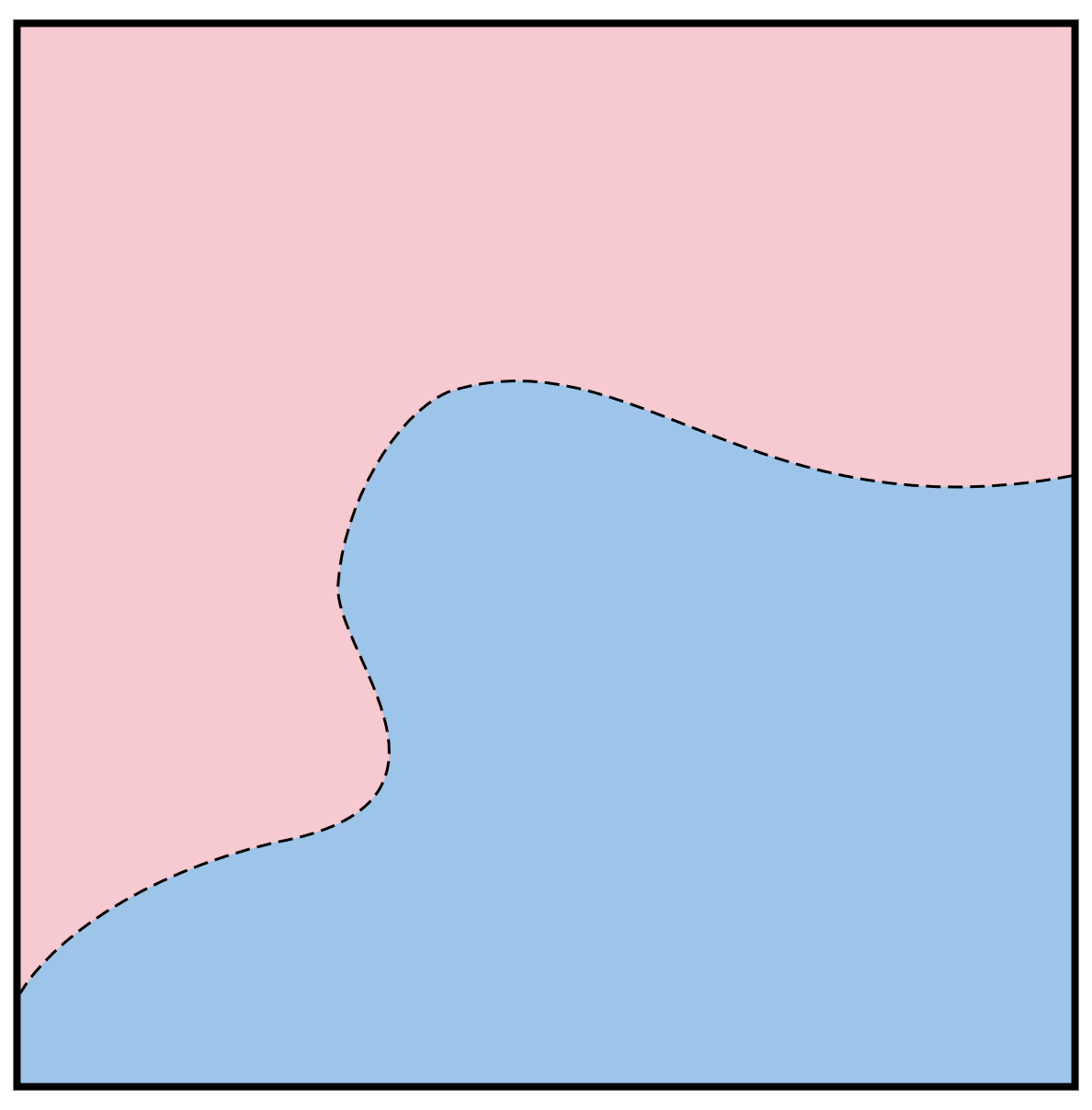 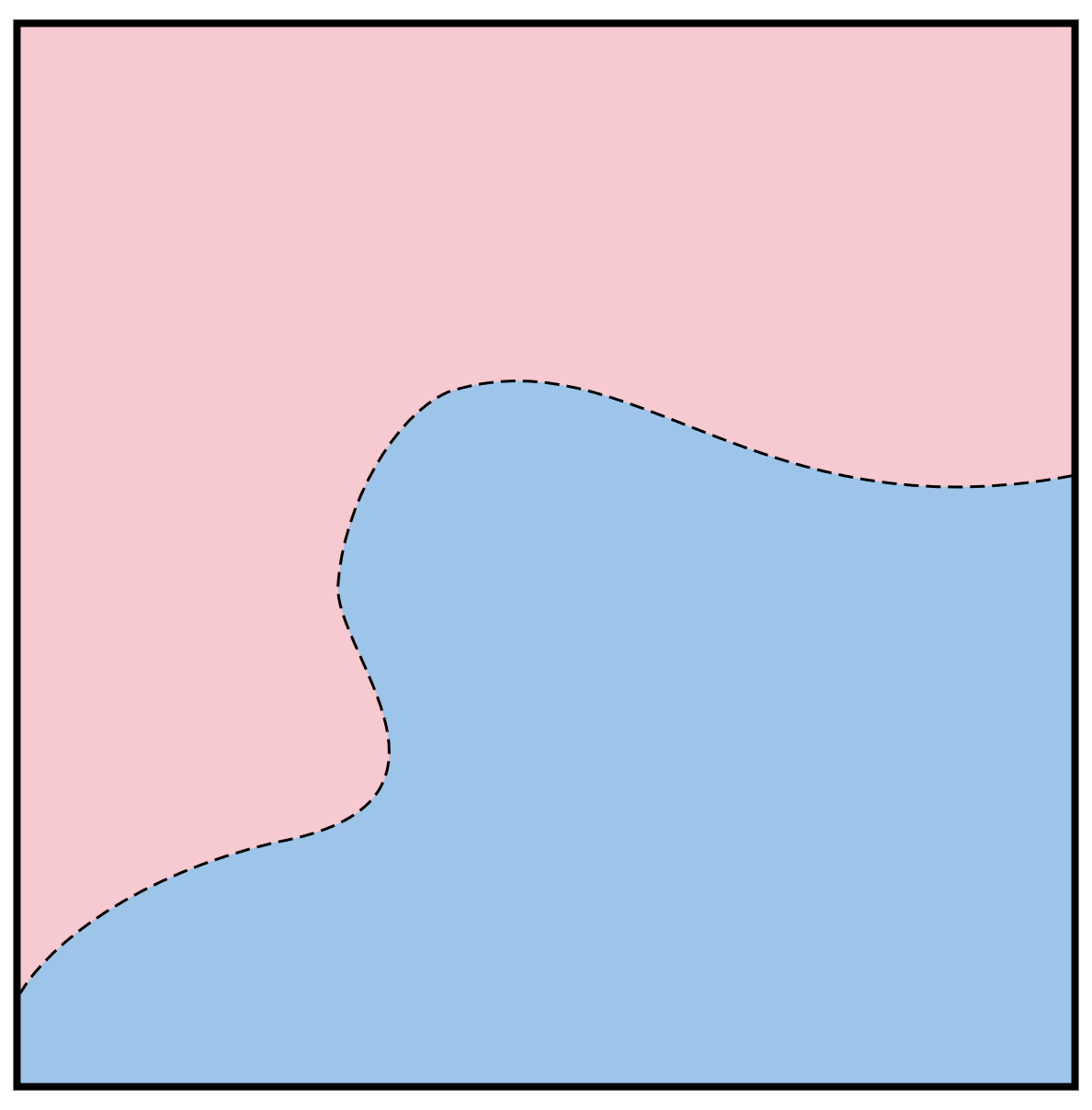 ?
?
Reject
Reject
Accept
Accept
I’d like to apply for a loan. Here’s my financial info
Your application is
REJECTED
REJECTED
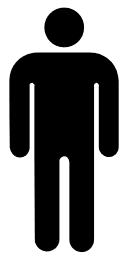 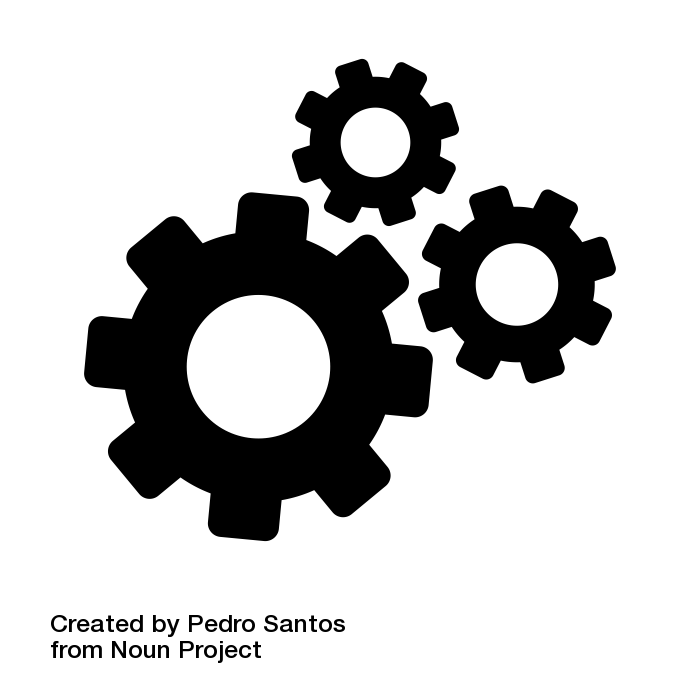 No idea. That’s just
what the machine said
Why? What can I do
to get ACCEPTED?
ACCEPTED
SELECT TOP-EXPLANATIONS(K)
WITH WHAT-IF SPECULATION:
	Income < $5,000
WITH UNALTERED FEATURES:
	 Gender, Rent
ORDER BY DISTANCE(X) WITH WEIGHT W
Total Savings
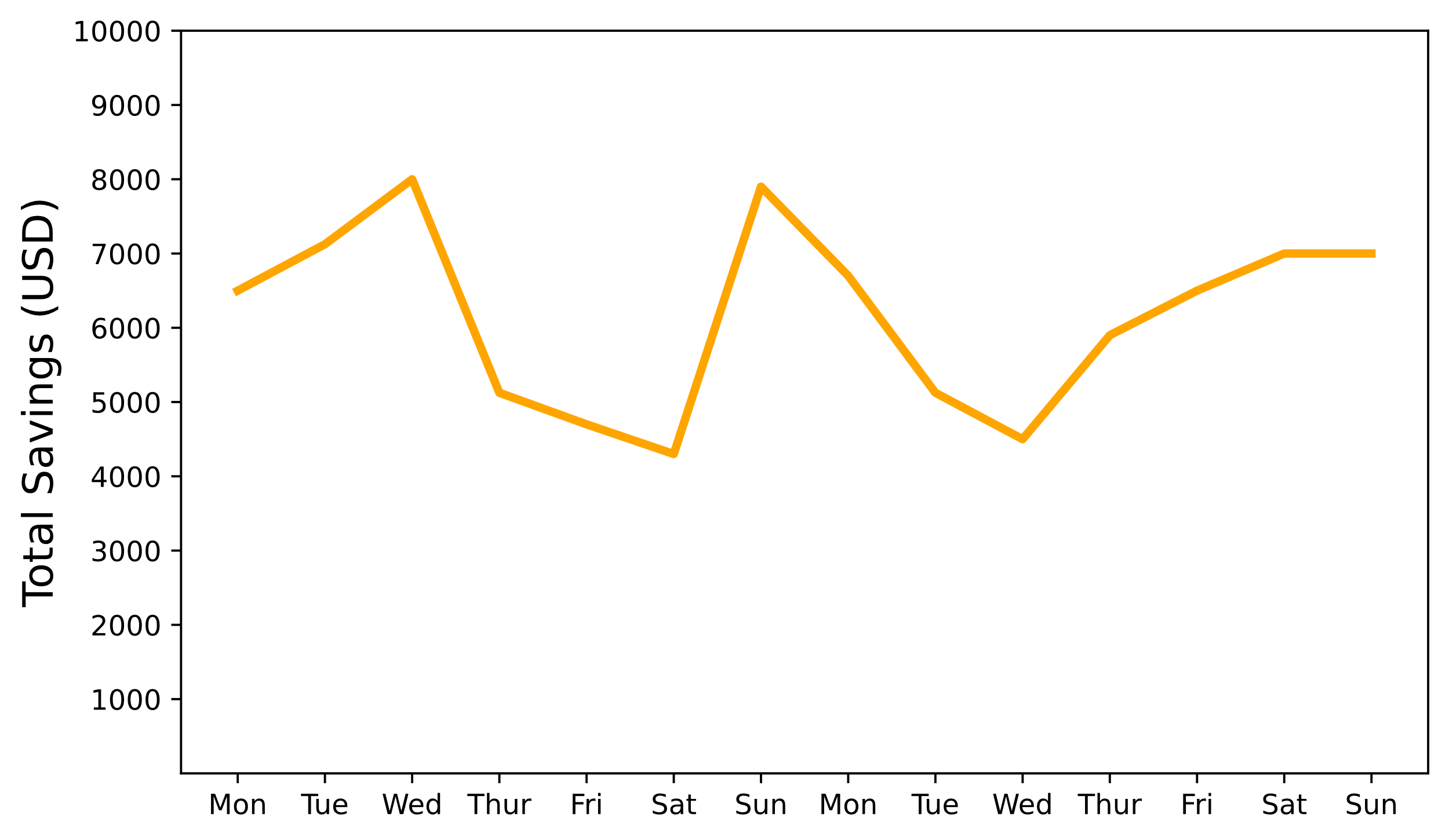 $7,001
$7,000
Challenge 1: A counterfactual explanation may satisfy one user but not another – explanations must be personalized
Challenge 2: Users can’t match an explanation exactly, leaving their true outcomes unknown
$6,999
Unalterable Features
Feature Restrictions
Feature Priorities
I’d rather wait and save than quit and get a new job
My boss won’t give me a raise so I can’t change my income
Apartments near
my work cost
$2,000-$2,200
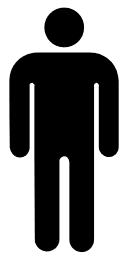 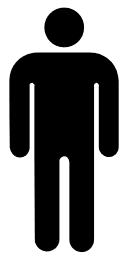 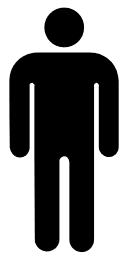 Solution 1: Generate and index diverse explanation candidates, let users explore explanations by querying with actionable criteria
Solution 2: Create Counterfactual Regions that are robust to expected changes and provide context
XAI System
Classifier
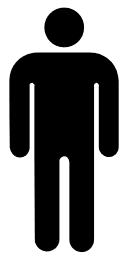 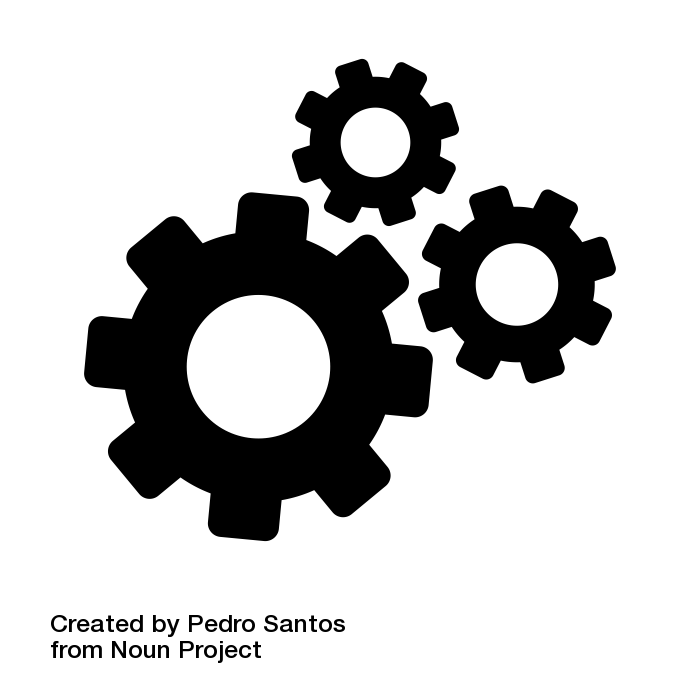 Income
Rent
Sav.
Debt
lower bounds
upper bounds
User Knowledge
Your application would be accepted rather than rejected if your income was between $4,400 and $4,750 and your savings was between $8,100 and $8,600
Checkout our paper for results, code and more!
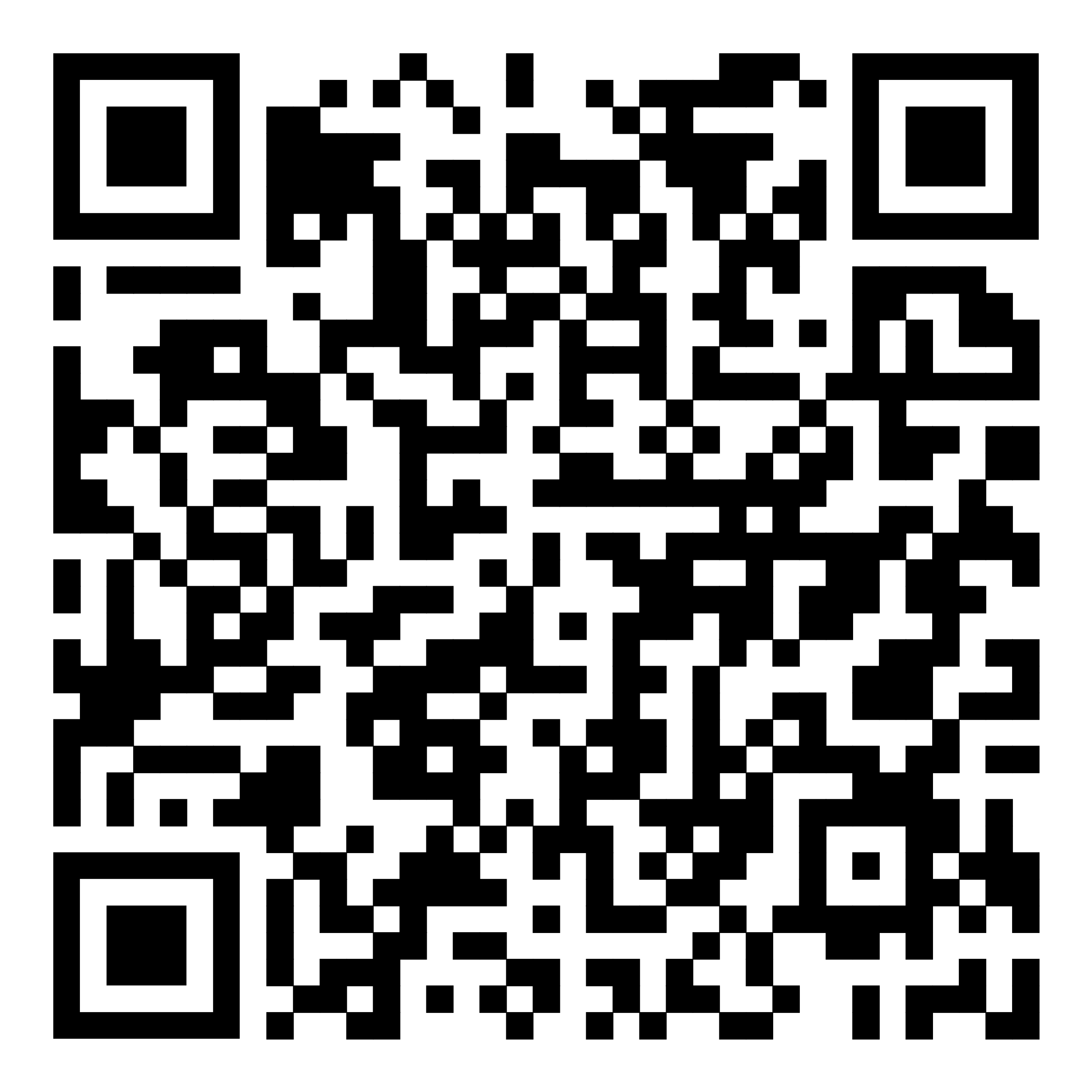 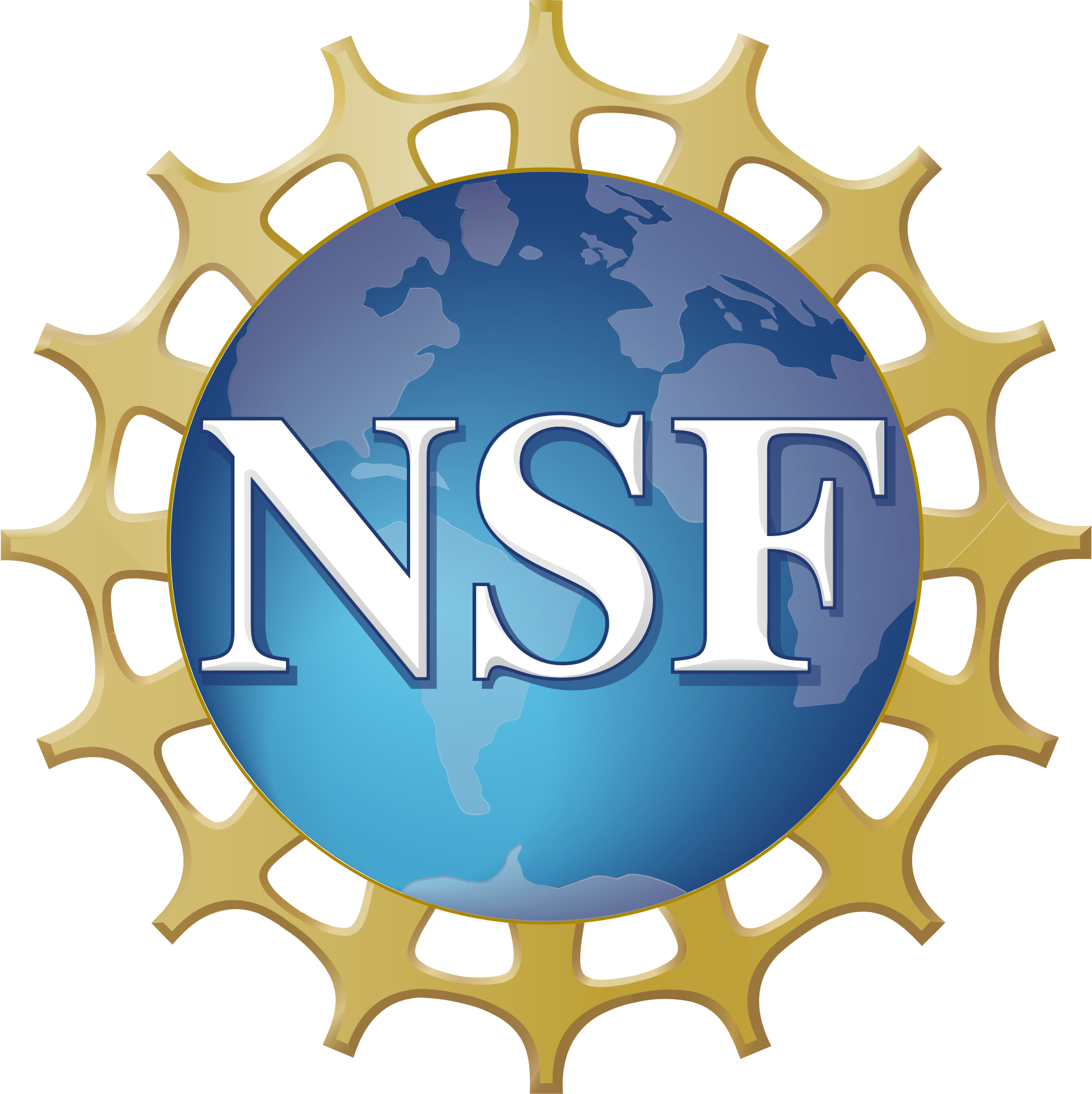 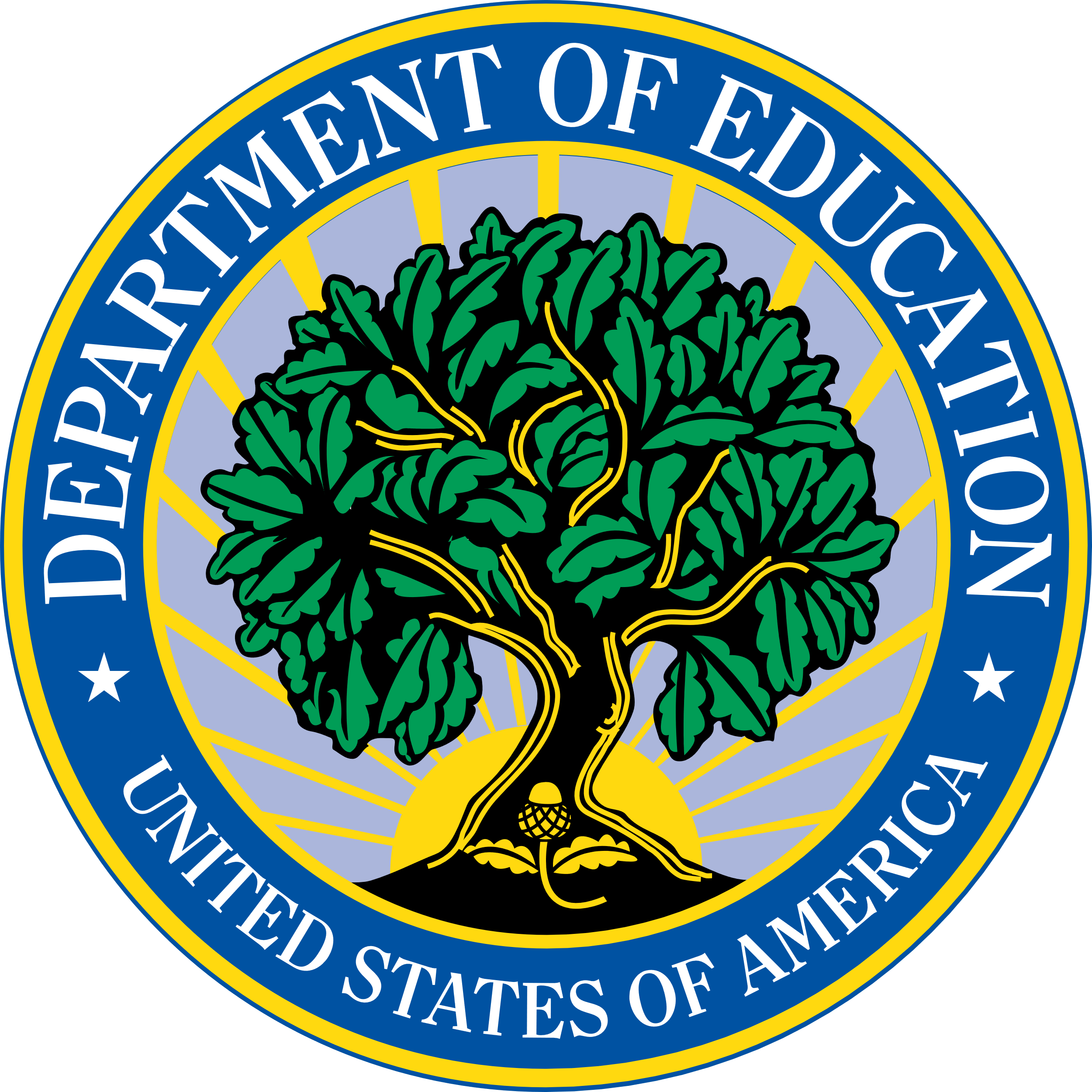 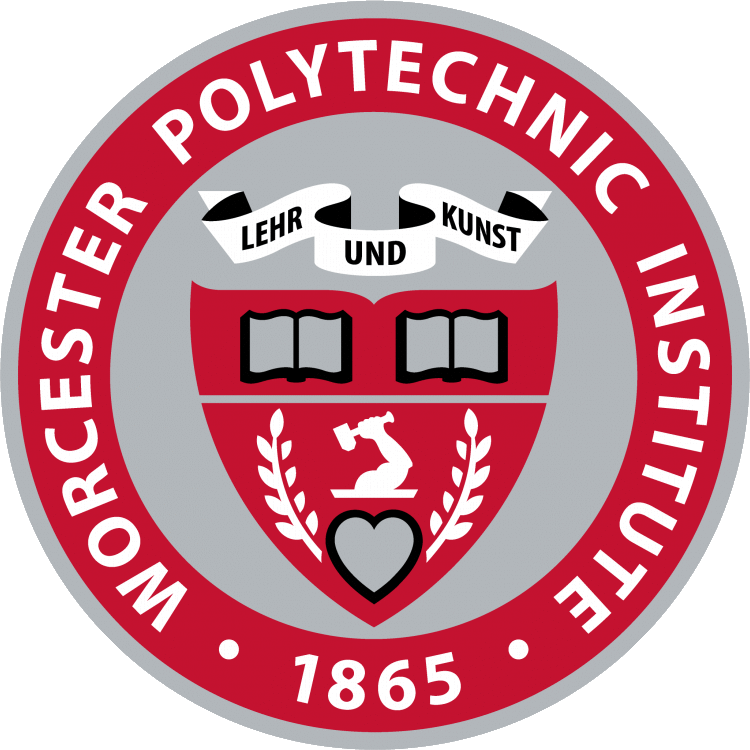 Peter M. VanNostrand | PhD Candidate
Department of Data Science, Worcester Polytechnic Institute